Лекция 15. Ретроспективные и проспективные исследования в психологии.
Вопросы:
Ретроспективные исследования.
Отличие от проспективных исследований.
Оценка мощности выборок.
Исследование, в ходе которого проводится анализ уже случившихся исходов у группы лиц, отобранных на основании воздействия на них определенного вмешательства или фактора.
Данный вид исследования более подвержен появлению в нем систематических ошибок, чем проспективные исследования. Исследования «случай-контроль» являются ретроспективными всегда, когортные исследования - иногда, рандомизированные контролируемые испытания – никогда.
Проспективное исследование
Исследование, оценивающее эффект вмешательства или фактора, в котором до появления исходов участники исследования поделены на группы, подвергающиеся или не подвергающиеся воздействию исследуемого вмешательства или фактора.
Примечание: рандомизированные контролируемые испытания всегда являются проспективными, а исследования «случай-контроль» никогда. Когортные исследования могут быть проспективными или ретроспективными.
Связанные понятия: когортное исследование.†
Антоним: ретроспективное исследование
† когортное исследование может быть проспективным, но проспективное исследование не обязательно является когортным: когортное исследование всегда предусматривает методологию (например, сравнение), которая необязательно универсальна для проспективных исследований. Определение «проспективный», без детализации указывает только на временную направленность исследования.
Обсервационное исследование, в котором определенные параметры группы участников исследования, подверженных воздействию определенного фактора, сравниваются с параметрами аналогичной группы участников исследования, не подверженных данному фактору.
Примечание: для обеспечения сопоставимости групп, исследователи могут подобрать участников исследования, подвергнутых или не подвергнутых воздействию какого-либо фактора, на основании общих характеристик (возраст, пол, тяжесть заболевания), или могут использовать статистические методики для достижения сопоставимости характеристик участников исследования.
Другое определение: Обсервационное исследование, в котором исследователи наблюдают группу участников (когорту), часть из которой подвержена, а другая часть не подвержена воздействию определенного фактора, для подтверждения воздействия данного фактора на состояние здоровья участников исследования.
Примечание: Данный вид исследования обычно является проспективным, но также может быть ретроспективным*. Ключевым моментом в проведении исследования является выбор участников, подверженных и не подверженных воздействию определенного фактора, и выявление эффектов воздействия фактора на состояние их здоровья.
* «Ретроспективное когортное исследование» также именуется «историческим когортным
Анализ мощности выборок
Анализ мощности является важным этапом статистического исследования, с которым сталкиваются 
многие практики. В этом модуле собраны методы анализа мощности статистических критериев, объема 
выборки и углубленные методы доверительного интервального оценивания. Основная цель первых двух
 приемов заключается в том, чтобы определить (a) какой объем выборки должен быть использован для 
получения надежных оценок, (b) какова вероятность того, что статистический тест будет обнаруживать
 экспериментальные эффекты данной величины.
 Третий метод, как альтернатива классическим методам проверки гипотез, полезен при решении многих 
важных задач, а также при оценивании величины эффектов, полученных в экспериментах.
Анализ мощности и оценка объема выборки являются важным этапом планирования эксперимента, 
так как без этих вычислений объем данных может быть слишком большим, либо, напротив, слишком 
маленьким, чтобы получить надежные результаты. Если объем выборки слишком мал, то у вас имеется
 небольшая вероятность того, что проведенное вами экспериментальное исследование (массовый опрос и др.)
 даст надежный результат. Напротив, если объем выборки слишком большой, то время, потраченное на сбор
 данных и большие финансовые расходы, связанные с этим, не принесут ожидаемого эффекта.
В модуле Анализ мощности доступны графические и аналитические процедуры, позволяющие оценить
 мощность и объем выборки различных процедур статистического анализа. Эта информация является 
решающей при проведении экспериментальных исследований, массовых опросов и т.д.
Процедуры доверительного интервального оценивания и другие тонкие процедуры интервального 
оценивания предлагают углубленные методы оценивания величины экспериментальных эффектов. Отметим, 
что все большое число статистиков признают, что доверительное интервальное оценивание естественно дополняет 
и развивает классический подход, основанный на проверке гипотез в анализе данных.
Оценка мощности
При планировании эксперимента нужно помнить, что мощность должна быть разумно высокой, чтобы обнаружить разумные отклонения от нулевой гипотезы. В противном случае, эксперимент не следует проводить. Элементарные учебники предлагают подробное обсуждение факторов, влияющих на мощность статистических тестов. Кратко опишем основные идеи:
Важно какой именно статистический критерий применяется. Некоторые статистические тесты по своей природе имеют большую мощность, чем другие.
Важен объем выборки (количество наблюдений, на основании которых делается вывод). Вообще говоря, чем больше объем данных, тем больше мощность. Однако увеличение числа наблюдений связано с финансовыми и временными затратами. Следовательно, важно сделать объем выборки "разумно большим".
Величина экспериментальных эффектов.
Уровень ошибки в экспериментальных измерениях. Ошибка измерения интерпретируется как "шум", который может скрыть "сигнал" в реальных экспериментах. Следовательно, все действия, улучшающие точность и надежность измерения, могут увеличить статистическую мощность.
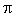 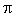 Оценка объема выборки
Оценка объема выборки. Чтобы гарантированно иметь статистический критерий достаточной мощности, следует до проведения эксперимента вычислить, какой объем выборки N необходим.
Кратко рассмотрим основы теории, используемые для оценки мощности и объема выборки. Вернемся к примеры, описанному ранее.
Заметим, что теория, конечно, не может сказать, как проголосует отдельный избиратель (это и не нужно, когда мы имеем дело с массой избирателей, не имеющих индивидуального лица). Однако с помощью концепции выборочного распределения ошибки можно сказать, к чему стремится ошибка оценки.
Выборочное распределение представляет собой распределение статистики критерия в повторных выборках. Рассмотрим выборочную оценку p, построенную по выборке объема N в ситуации, когда         в точности равна .50. Статистическая теория утверждает, что p имеет биномиальное распределение. (как сумма независимых случайных величин, принимающих два значения 1 или 0). Это распределение при достаточно больших N в силу теоремы Муавра-Лапласа, являющейся частным случаем центральной предельной теоремы, приближается к нормальному распределению со средним         и стандартным отклонением, вычисляемым по формуле (так называемая "стандартная ошибка успеха"):
sp = (p(1-p)/N)**1/2
Предположим, например, что число опрошенных (иными словами объем выборки) N равно 100. Тогда распределение p имеет следующий вид (напомним, что         = .5):
Нецентральное интервальное оценивание и оценка статистических моделей
Анализ мощности содержит удобные средства для построения доверительных интервалов. Стоит отметить, что подобные средства не включены практически ни в один другой статистический пакет. Некоторые из рассматриваемых подходов обсуждаются в Steiger and Fouladi (1997). Далее в этом разделе мы кратко рассмотрим основные идеи построения доверительных интервалов.
Недостатки подхода, основанного на проверке гипотез. Строго говоря, результат применения критерия значимости заключается в утверждении - принять или отвергнуть нулевую гипотезу. Такой подход часто не устраивает тех исследователей, кто рассматривает нулевую гипотезу не как утверждение об отсутствии эффекта, а более интересуется тем, насколько велик эффект, чем тем, был ли он в точности равен нулю. Таким образом, приходится ставить одну, две или три звездочки после результатов в таблице, или приводить соответствующие p-уровни.
Вероятностные уровни иногда могут ввести в заблуждение относительно "силы" результата, особенно когда они представлены без дополнительной информации. Например, если в таблице Дисперсионного Анализа один эффект имел p-уровень .019, а другой p-уровень .048, то утверждение, что первый эффект сильнее второго, возможно, будет ошибочным. Для правильной интерпретации полученного результата необходима дополнительная информация. Чтобы понять это, предположим, что некто установил p-уровень .001. Это могло быть результатом тривиального эффекта и чрезмерно большого объема выборки, либо сильного эффекта в популяции и умеренного объема выборки, либо грандиозного эффекта и малого объема выборки. Аналогично, p-уровень .075 можно интерпретировать как комбинацию мощного эффекта и малой выборки, либо незначительного эффекта и гигантской выборки. Отсюда ясно, что следует внимательно сравнивать p-уровни и принимать во внимание объем выборки и точность эксперимента.
Заметим, что в AS исследовании, часто возникающем при подгонке моделей факторного анализа или "причинного моделирования", логика критериев значимости часто оказывается неприемлемой и полезным становится интервальное оценивание. Отвержение "истинно правдивой" нулевой гипотезы в данной ситуации часто сопровождается неясными утверждениями о том, что отвержение не должно быть слишком серьезным. Ошибка отвергнуть нулевую гипотезу обычно выражается в требовании редактора, обремененного вычислениями мощности. Такие проблемы можно легко попробовать решить, используя теорию доверительных интервалов.
Использование интервальных оценок вместо традиционных критериев проверки гипотез. Модуль STATISTICA Анализ мощности содержит большой набор процедур доверительного оценивания, которыми можно заменить традиционные критерии проверки гипотез, используемых в классических ситуациях. Для подробного знакомства с этими технологиями см Steiger & Fouladi (1997).
Дисперсионный анализ. Эта область, где интервальные оценки редко используются для оценки величины (силы) эффектов.
Представьте, что перед вами статья, в которой сообщается об однофакторном дисперсионном анализе ДА с 4 группами и 60 наблюдениями в каждой группе (N = 60). F значима на уровне .05 (например, "F = 2.70, p=.0464"). Конечно, этот результат статистически значим, но какой смысл он имеет на самом деле? Что он дает нам по существу и что мы может сказать, опираясь на него, собственно о величине эффекта?
Множественная регрессия. Квадрат коэффициента множественной корреляции (известный также как коэффициент детерминации) часто используется как характеристика силы связи между переменными. После подгонки регрессионного уравнения возникают следующие естественные вопросы: (a) "Насколько эффективно регрессионное уравнение позволяет строить прогноз?" и (b) "Насколько точно эта эффективность оценена?"
Представление коэффициента детерминации и результат проверки гипотезы о равенстве его 0 дает не так много. Более полезен доверительный интервал.